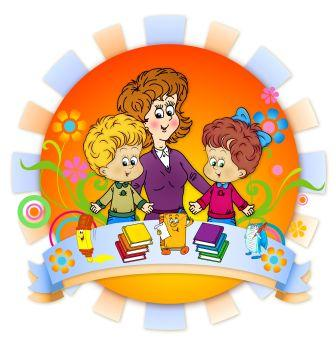 Словосочетания
Цель: расширить знания о словосочетании за счет включения в них новых сведений.
Что такое словосочетание?
- Как связываются слова в словосочетании?
- Из чего состоит словосочетание?
- Что не является словосочетанием?
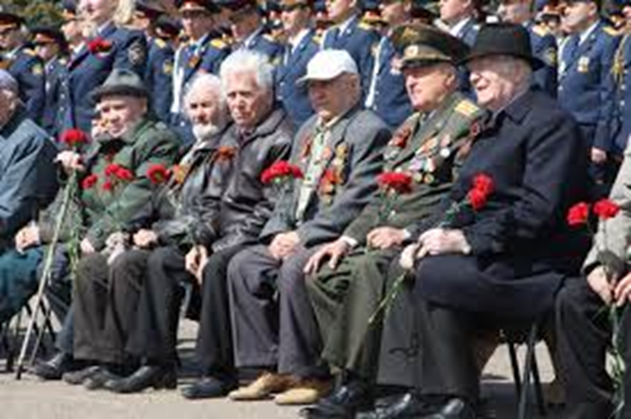 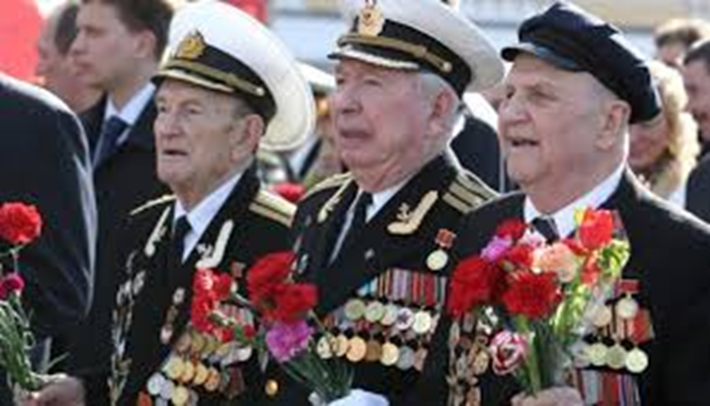 Ветеран
от лат. Veteranus – старый, опытный.
1.Опытный воин, участник многих боев.
2.Старый, заслуженный работник, деятель в какой – либо сфере производственной или общественной жизни.
- Участник, война  
 - неизвестный, солдаты 
- воля, победа
- восхищаться, подвиг
- участвовать, поход 
 сражаться, отважно
-   участник войны
 -  неизвестные солдаты
- воля к победе
- восхищаться подвигом
- участвовать в походе
- сражаться отважно
Отдана французу, боевые схватки, помнит недаром, вернулись с поля, изорвать о штыки, зимние квартиры, молча отступали, ушки на макушке, построили редут, забил в пушку, забил туго, 
было досадно
Связь слов в словосочетании
За подвиги и заслуги страна награждает своих героев.
Награждает за подвиги
Награждает за заслуги
Награждает героев
Своих героев
Не является словосочетанием:
страна награждает
(грамматическая основа)
подвиги и заслуги
(однородные члены предложения)
Выберите из ряда синтаксических единиц только словосочетания:
Храброе войско, дружина побеждает, холодное оружие, с победой, медаль за отвагу, красуется орден, боевые действия, о защите, движется танк, одержать бой.
Что же  такое словосочетание?
Словосочетание – это сочетание двух слов.
Как связаны слова в словосочетании?
(по смыслу и грамматически – с помощью окончания и предлогов)
Из чего состоит словосочетание?
(из главного и зависимого слова)
Что не является словосочетанием?
(грамматическая основа и однородные члены предложения)
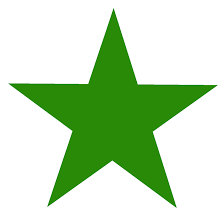 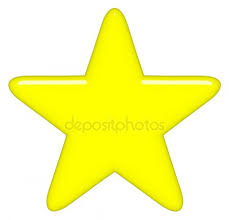 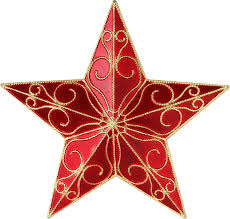 Если вам в конце урока стали понятны ответы на все вопросы, то вы выбираете зеленую звезду.
Если вы практически все поняли, но у вас остались сомнения по каким-то вопросам, то вы выбираете желтую звезду.
Если вам многое непонятно или вы совсем ничего не поняли на уроке, то вы выбираете красную звезду.
Домашнее задание:
теорию выучить
На выбор:
Стр.142 упр.396
Стр.142, упр.398 (1 предложение)